Emerging International Models for Debarment
Christopher Yukins
George Washington University Law School
Debarment/Exclusion: How -- Four Paradigms
Reputation Risk
Performance Risk
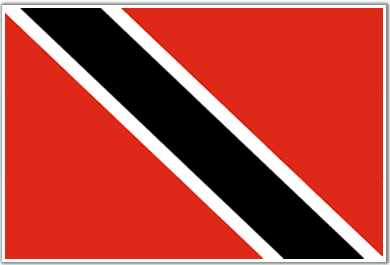 Trinidad & Tobago – Sample Exclusion ProvisionWhy:  Corruption and Performance
(3) The Office may add a supplier or contractor to the ineligibility list where the supplier or contractor—
(a) consistently fails to provide satisfactory
performance;
(b) is found to be indulging in corrupt or
fraudulent practices; or
(c) is convicted of an offence under this Act.
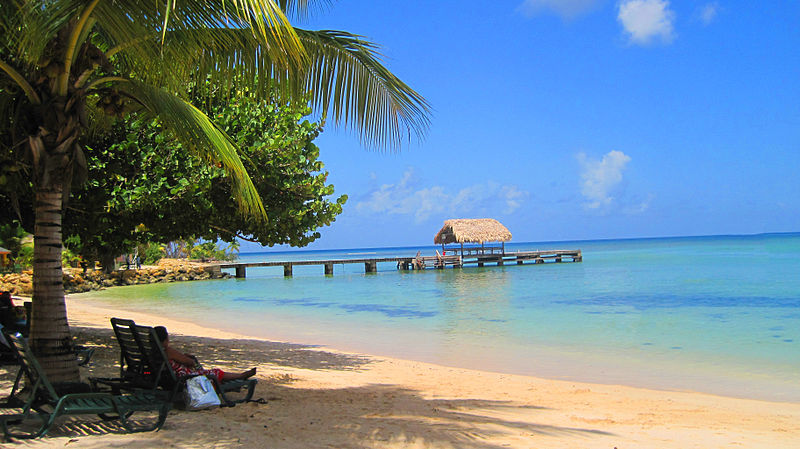 Cross-Debarment
Options:
 Automatic cross-debarment
 Debarment to be considered in other systems
 Debarment + adverse info to be considered
 Do nothing
4
13/02/2020
Strategies
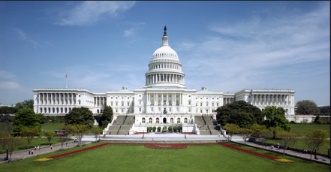 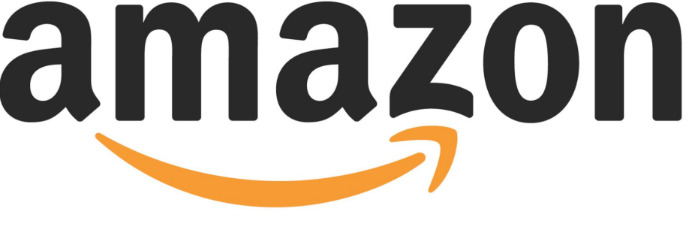 MAJ Abraham Young, USA
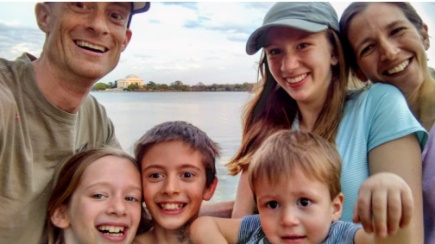 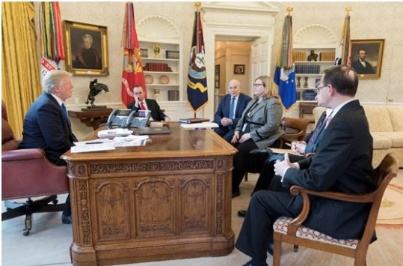 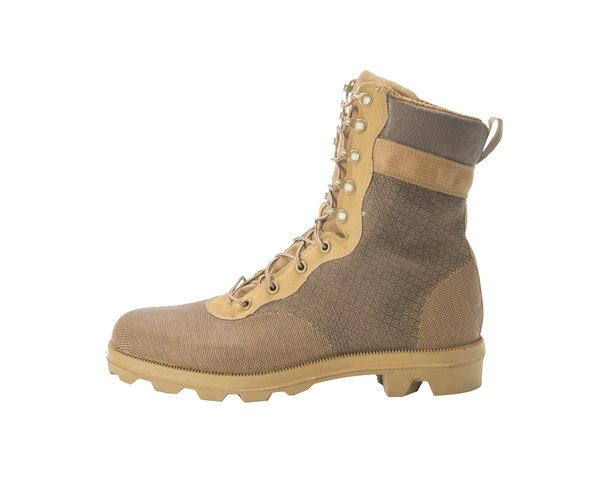 Electronic Marketplaces
6
Conclusion